Arbres d’été
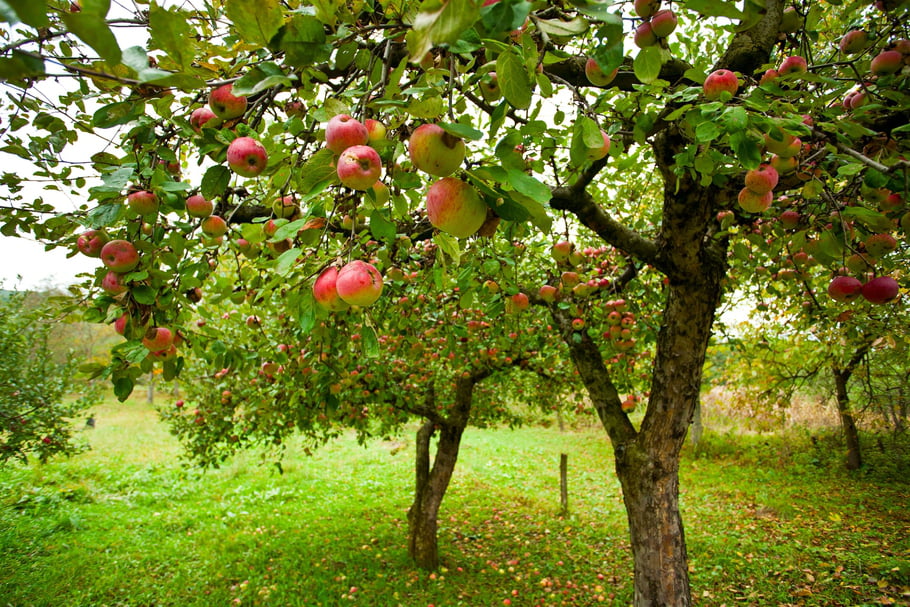 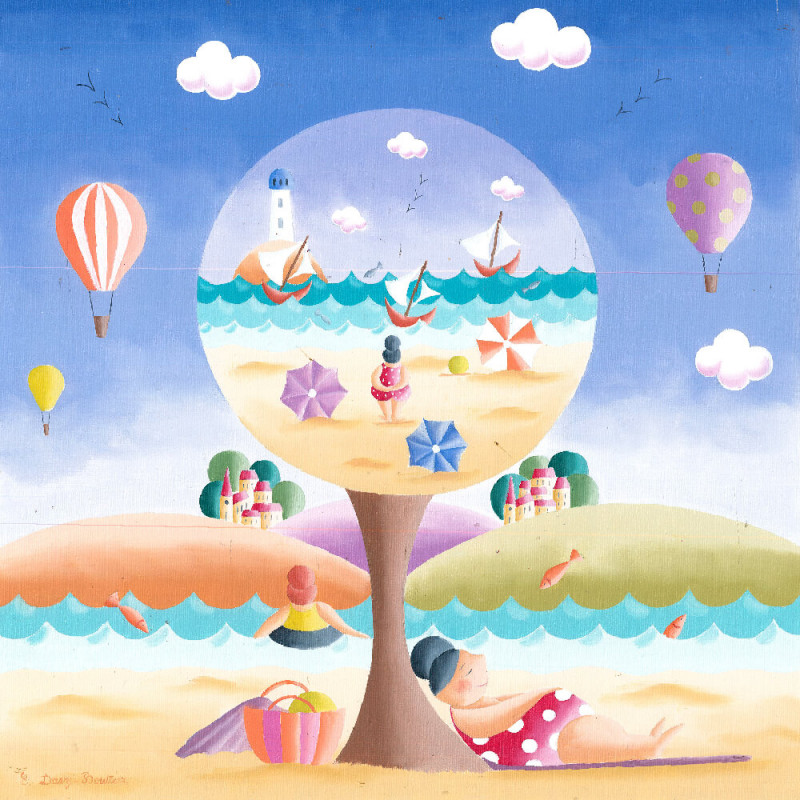 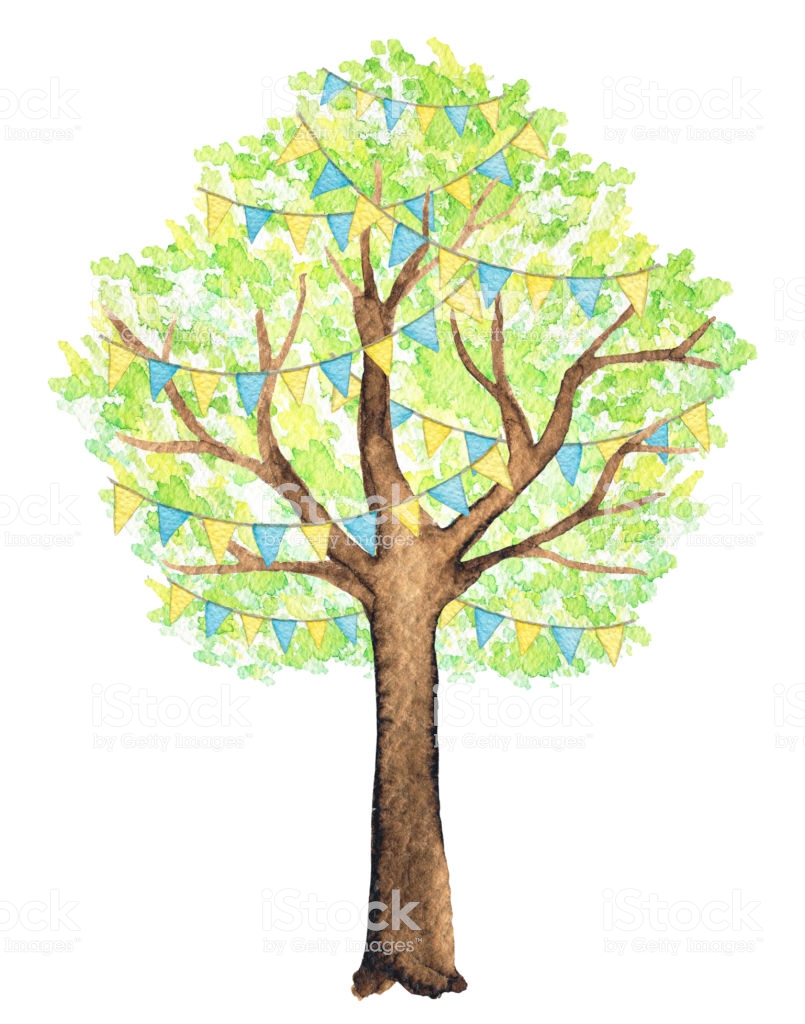 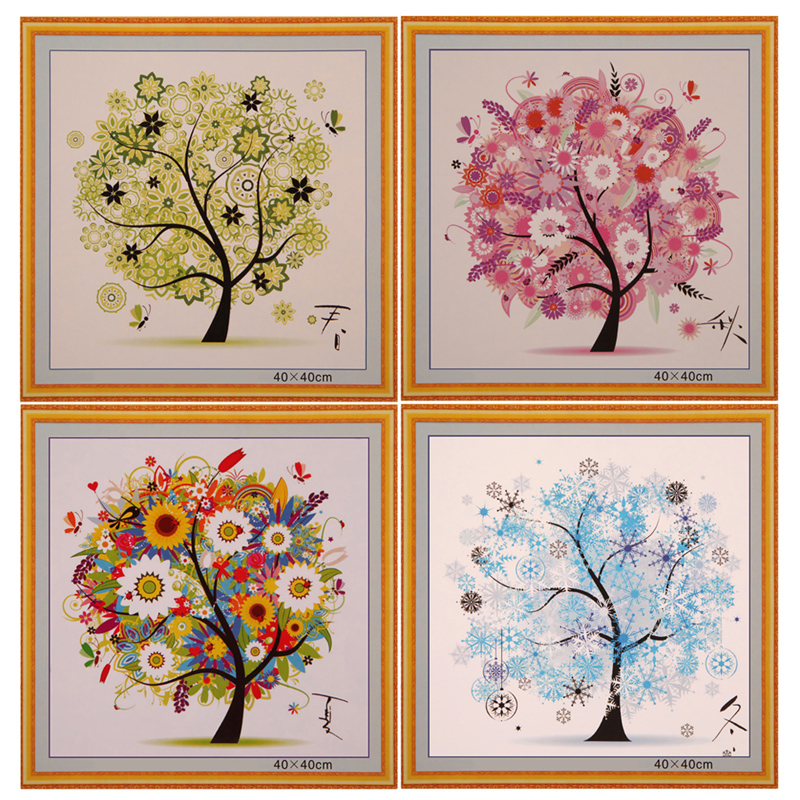 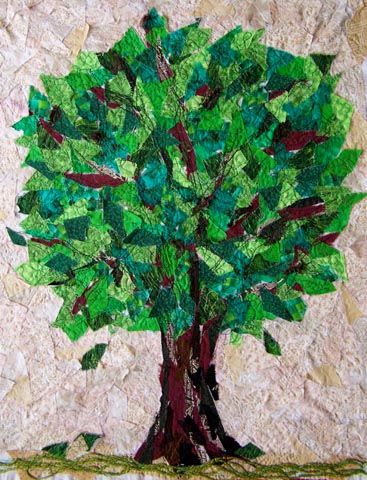 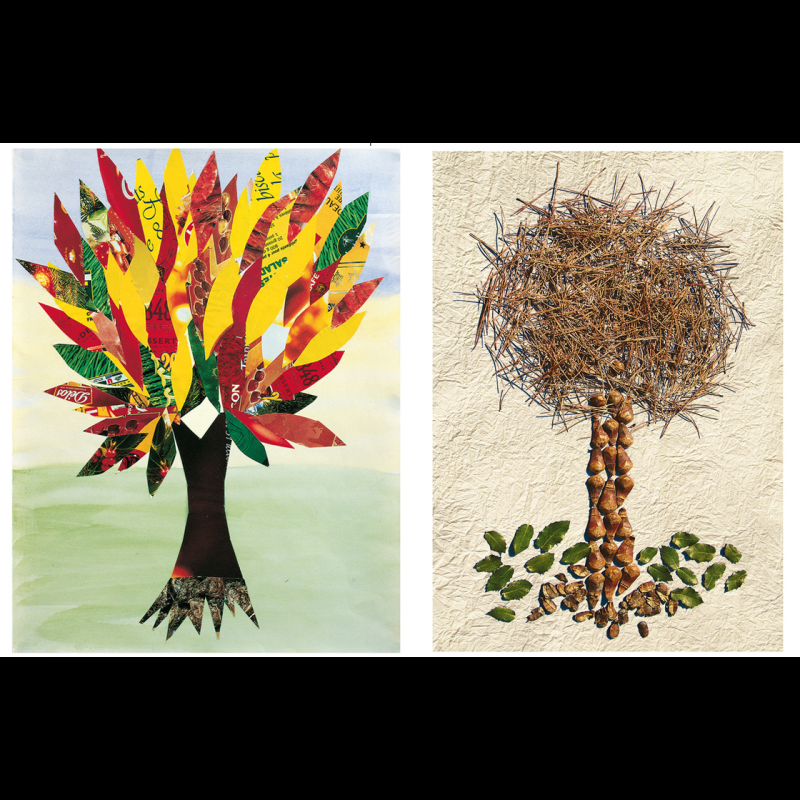